My journey in genius hour Genius Hour
By: Jack P.
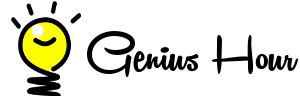 My Driving Question
My driving question was; ”How can I learn about US wars and make a website about them?
Why?
I wanted to learn about US wars because it may be useful in later life because I might want to be a historian when I grow up.
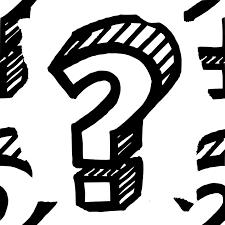 How?
I planned to make a website about some wars in the US. Then I could share my knowledge with other people.
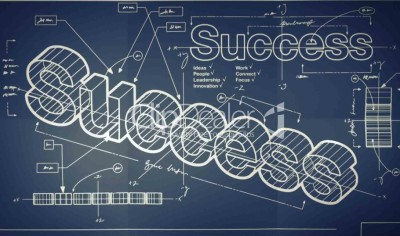 Success
Success to me would look like a fully developed website where people could learn about US wars, but as some of you know…
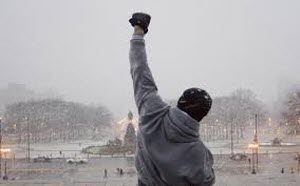 I Failed…
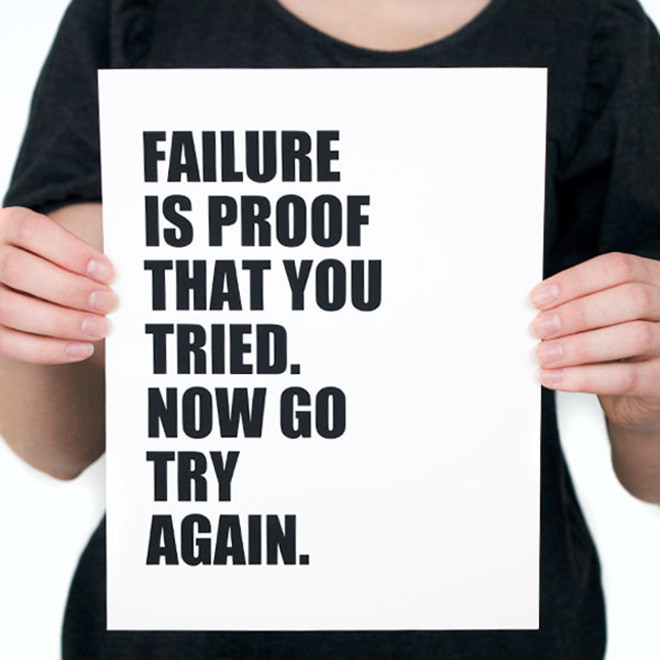 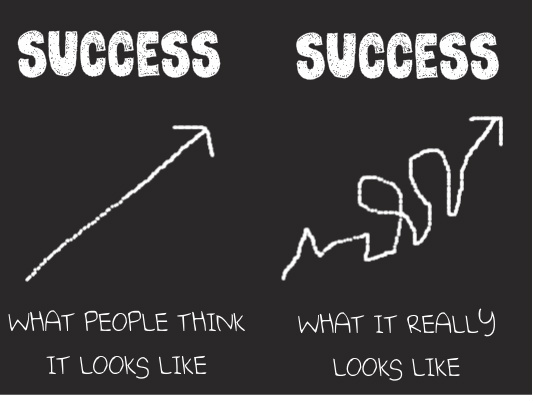 I wish I had finished all my websites pages, but I  just didn’t have time. If you want to view my website, click here.
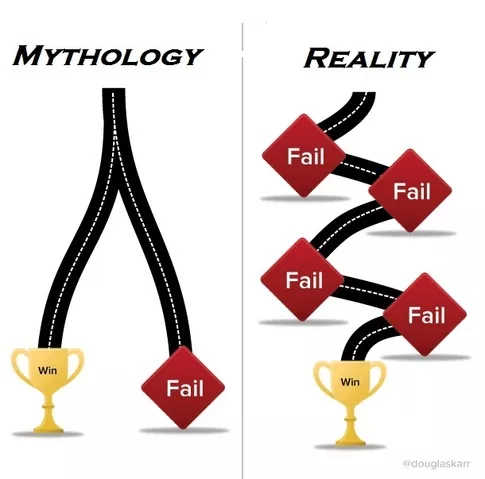 However
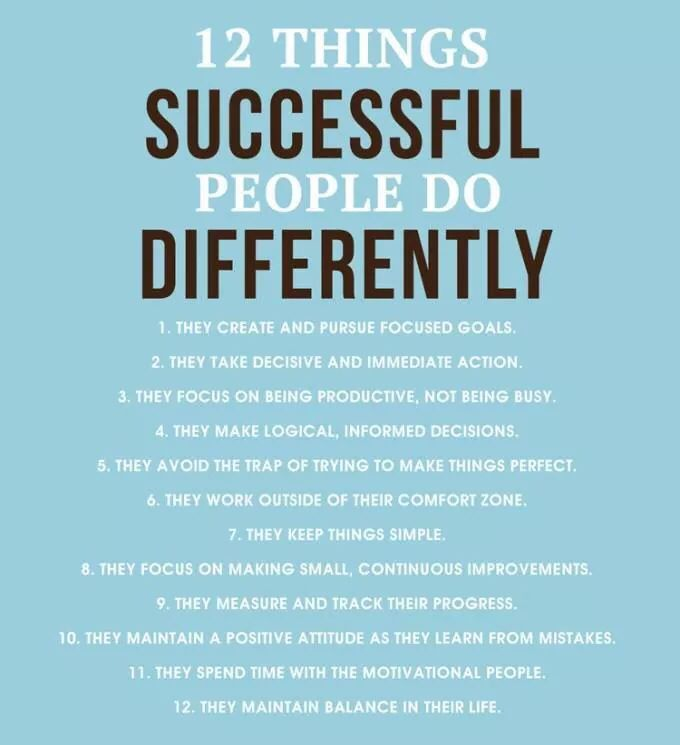 During the summer, I plan to continue working on my website. I don’t know if I’ll finish, but I sure hope I do.